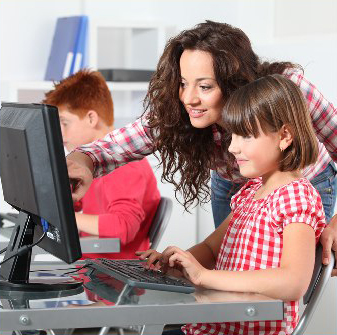 СУВОРОВА Татьяна Николаевна
кандидат педагогических наук, 
доцент кафедры информационных технологий и методики обучения информатике 
ФГБОУ ВО «Вятский государственный университет»
ФГОС общего образования
Профессиональный стандарт «Педагог»
ФГОС высшего образования
Причины недостаточной эффективности ЭОР
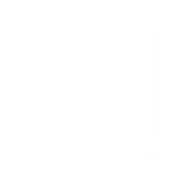 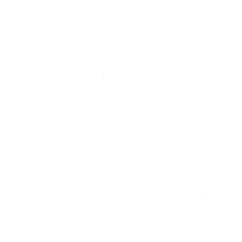 Недостаточно исследован ряд фундаментальных психолого-педагогических и методических проблем, связанных с подготовкой учителя к проектированию и внедрению ЭОР
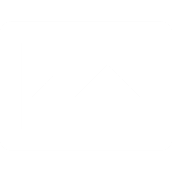 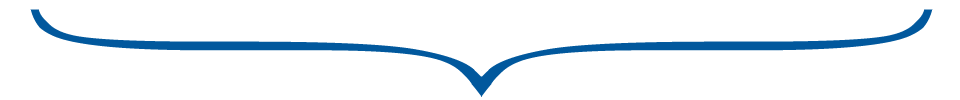 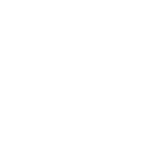 Виды учебной деятельности, для осуществления которых требуются ЭОР
целенаправленный поиск, обработка и анализ информации, полученной из удаленных источников и электронных справочных изданий;
использование арсенала инструментальных средств для реализации учебной деятельности (подготовки и оформления результатов самостоятельной учебной и научно-познавательной деятельности, решения текстовых, экспериментальных, количественных и качественных задач, выполнения фронтальных лабораторных работ);
компьютерное моделирование (аналитическое и имитационное); 
совместная учебная деятельность;
самоконтроль, самооценка, рефлексия учебной деятельности;
проектирование и разработка программного обеспечения (специальный вид учебной деятельности, характерный для информатики)
Внешнее проектирование
Педагоги
Педагоги + IT
Техническое задание
Эскизный проект
IT-специалисты
Технический проект
Рабочий проект
Педагоги + IT
Внедрение
Оценка качества существующих ЭОР
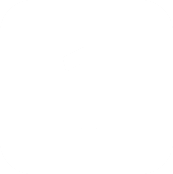 Методика применения ЭОР в учебном процессе
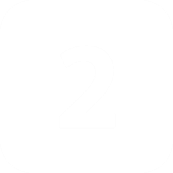 Самостоятельное создание простейших ЭОР
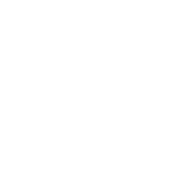 Предварительное проектирование и подготовка педагогически обоснованного технического задания на разработку ЭОР
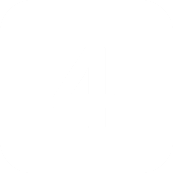 Благодарюза внимание!
СУВОРОВА Татьяна Николаевна
suvorovatn@mail.ru
кандидат педагогических наук, 
доцент кафедры информационных технологий и методики обучения информатике 
ФГБОУ ВО «Вятский государственный университет»
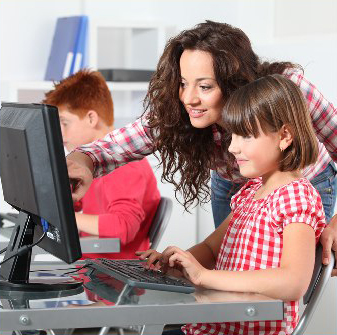